Seminář pro žadatelevýzva č. 03_24_064
Šárka Müllerová, Iveta Marcinová,                      Lenka Bořecká, Jiřina Kreidlová
16. prosince 2024, Praha
OBSAH SEMINÁŘE
Kde hledat informace
Výzva č.064 – žadatelé, partnerství…
Cílové skupiny
Věcné zaměření výzvy – aktivity, fáze projektu, příklady výstupů…
Udržitelnost
Indikátory
Žádost o podporu, přílohy, konzultace
Osobní náklady, realizační tým
Hodnocení a výběr projektů
Kontakty
2
VÝZVA č. 03_22_064
Informační zdroje 
Zveřejnění výzvy na https://www.esfcr.cz/

Diskuzní klub : 03_24_064 Podpora sociálního bydlení (2) - www.esfcr.cz

Obecná část pravidel pro žadatele a příjemce v rámci OPZ+

Specifická část pravidel pro žadatele a příjemce z OPZ+ pro projekty s přímými a nepřímými náklady nebo projekty financované s využitím paušálních sazeb 

Pravidla pro žadatele a příjemce - www.esfcr.cz
3
VÝZVA č. 03_22_064
Vyhlášení výzvy: 3. 12. 2024 v 10:00 hod. (možnost podání žádosti 17.12.2024 od 10:00 hod.)
Ukončení výzvy: 30. 06. 2025 v 12:00 hod. (musí být odevzdáno v ISKP21+-finalizace včetně podpisu, dodatečně nelze)
Místo dopadu: celá ČR
Výše celkových způsobilých výdajů projektu: 1 až 25 mil. Kč 
Výše alokace: 600 mil. Kč
Max. délka projektu: 36 měsíců
V případě zaměření projektu na aktivitu 1) Podpora zabydlování včetně podpory bydlení  podání žádosti o podporu povinná konzultace viz bod 7.3 Výzvy. 
Nejzazší datum pro ukončení fyzické realizace projektu: 30.6.2028
4
Míra podpory – rozpad zdrojů financování
Míra podpory: 
Pro NNO: EU 76,735 %, státní rozpočet 18,265 %, žadatel 5 %

Pro obce a jimi zřizované organizace do 3 000 obyv., dobrovolné svazky obcí vč.společenství obcí do 3 000 obyv.: EU 76,735 %, státní rozpočet 13,265 %, žadatel 10 %

Pro obce a jimi zřizované organizace nad 3 000 obyv., dobrovolné svazky obcí vč.společenství obcí nad 3 000 obyv., organizace zřizované kraji: EU 76,735 %, státní rozpočet 8,265 %, žadatel 15 % 

Pro městské části hl. m. Prahy/hlavní město Prahu a jimi zřizované organizace, ostatní subjekty neuvedené ve výše uvedených kategoriích: EU 76,735 %, státní rozpočet 0 %, žadatel 23,265 %
5
[Speaker Notes: Pro posouzení velikosti obce je rozhodný počet obyvatel k poslednímu dni roku předcházejícího podání žádosti o podporu.
Pro posouzení velikosti obce je rozhodný počet obyvatel k poslednímu dni roku předcházejícího podání žádosti o podpor]
Maximální a minimální výše celkových způsobilých výdajů
minimální výše celkových způsobilých výdajů projektu: 
1 000 000 CZK

maximální výše celkových způsobilých výdajů projektu: 
25 000 000  CZK
6
[Speaker Notes: U projektu zaměřeného na aktivitu 2 se přepokládá projekt v rozsahu cca 10 mil. Kč]
Žadatelé
Oprávnění žadatelé: 

Obecně může dle pravidel Operačního programu Zaměstnanost plus oprávněným žadatelem být:

osoba (právnická nebo fyzická), která je registrovaným subjektem v ČR, tj. osoba, která má vlastní identifikační číslo (tzv. IČO někdy také IČ),
osoba, která má aktivní datovou schránku, 
osoba, která nepatří mezi subjekty, které se nemohou výzvy účastnit z důvodů insolvence, pokut, dluhu aj. dle následujícího odstavce.

Podmínky oprávněnosti žadatele jsou posuzovány během hodnocení a výběru projektů a musí být splněny k datu podání žádosti o podporu. Jestliže je zjištěno, že k datu podání žádosti nebyly splněny podmínky vymezené výzvou (bod 3.3. výzvy), může být přidělení podpory danému subjektu zrušeno. K otázce, zda splňují oprávněnost, se žadatelé vyjadřují v rámci čestného prohlášení v žádosti o podporu, přičemž splnění potvrzují jak za sebe, tak za případné partnery s finančním příspěvkem.
7
[Speaker Notes: Organizační složky státu, ačkoli nejsou samostatnými právnickými osobami, jsou pro tento účel nahlíženy jako osoby, které mají obdobné postavení jako právnické osoby, a patří mezi oprávněné žadatele.
Dle zákona č. 300/2008 Sb., o elektronických úkonech a autorizované konverzi dokumentů.]
Žadatelé
Oprávnění žadatelé: 

neziskové organizace, (o.p.s, evidované právnické osoby podle o církvích a náboženských společnostech, spolky, ústavy, nadace)
obce, 
městské části hl. m. Prahy, 
organizace zřizované obcemi a hlavním městem Prahou  (příspěvkové    
     organizace) působící v sociální oblasti,
e)  organizace zřizované kraji (příspěvkové organizace) působící v sociální oblasti
f)  organizace zřizované městskými částmi hlavního města Prahy (příspěvkové     
    organizace) působící v sociální oblasti, 
g) dobrovolné svazky obcí včetně společenství obcí, 
h) poskytovatelé sociálních služeb zapsaní v registru poskytovatelů sociálních         
    služeb.
8
Žadatelé – specifické podmínky
Pro aktivitu 1) Podpora zabydlování včetně podpory bydlení je povinné pro žadatele absolvovat před podáním žádosti o podporu individuální konzultaci.   
Pro účely konzultace zpracuje žadatel návrh realizace projektu. Je-li projekt zaměřen i na další dvě výzvou podporované aktivity, je povinná konzultace jen pro aktivitu 1 a pro aktivitu 2 a 3 lze využít možnost dobrovolné konzultace (více slide 30).
Pro aktivitu  2) Podpůrná systémová opatření je povinné pro žadatele (např. NNO, obec I. nebo II. typu), kteří nejsou ORP, nastavit partnerství (s finančním či bez finančního příspěvku) s ORP při tvorbě standartních systémových nástrojů při poskytování podpory v bydlení. 
Pro aktivitu 3) Přenos dobré praxe a vzdělávání je oprávněným žadatelem organizace, která v době podání žádosti o podporu působí aktivně v oblasti bydlení a věnuje se problematice bydlení v rámci principů Housing First nebo Housing Led alespoň po dobu 5 let před podáním žádosti o podporu.
9
PARTNERSTVÍ
Pro tuto výzvu jsou oprávněnými partnery s finančním příspěvkem všechny subjekty uvedené v kap. 3.3 této výzvy a dále Obchodní korporace vymezené zákonem č. 90/2012 Sb., o obchodních korporacích 
Všechny podporované aktivity mohou být realizovány prostřednictvím partnerů s finančním příspěvkem. 
Pro tuto výzvu jsou oprávněnými partnery s finančním příspěvkem: všechny subjekty, které mohou být ve výzvě žadatelem s následující výjimkou: V případě aktivity 3) Přenos dobré praxe a vzdělávání není oprávněným partnerem vzdělávací instituce.
Podporované aktivity, které mohou být realizovány prostřednictvím partnerů s finančním příspěvkem: prostřednictvím partnerů s finančním příspěvkem mohou být realizované veškeré aktivity podporované ve výzvě. V případě realizace aktivity 3 partnerem s finančním příspěvkem platí stejná podmínka 5leté zkušenosti organizace v oblasti bydlení a problematice bydlení v rámci principů Housing First nebo Housing Led.
10
[Speaker Notes: Porušením této podmínky není stav, kdy bude na základě faktického čerpání výdajů projektu v závěrečné zprávě o realizaci projektu a spolu s ní předložené závěrečné žádosti o platbu identifikováno jiné rozdělení nákladů projektu, než je uvedeno ve schváleném právním aktu.]
cílové skupiny
Osoby sociálně vyloučené a osoby sociálním vyloučením ohrožené - Osoby vyčleněné nebo ohrožené vyčleněním mimo běžný život společnosti, které se do něj v důsledku nepříznivé sociální situace nemohou zapojit.
Osoby bez přístřeší nebo osoby žijící v nejistém nebo nevyhovujícím bydlení -Dle typologie ETHOS: Osoby bez střechy, Osoby bez bytu, Osoby v nejistém bydlení, Osoby v nevyhovujícím bydlení, popřípadě další skupiny, jejichž znevýhodnění vede k jejich ohrožení bytovou nouzí 
Mladí dospělí v nepříznivé sociální situace - Zranitelní mladí dospělí – jedná se o osoby starší 18 a mladší 27 let, které se nacházejí v náhradní rodinné péči nebo ústavní péči nebo v zařízení ochranné výchovy, nebo které náhradní rodinnou nebo ústavní péči nebo zařízení ochranné výchovy opustily v posledních 3 letech před vstupem do projektu.
Osoby s duševním onemocněním - Osoby se závažnou duševní poruchou nebo poruchou chování trvající déle než 1 rok nebo způsobující dočasnou pracovní neschopnost delší než 6 měsíců.
11
cílové skupiny
Osoby ve nebo po výkonu trestu 
a) Osoby odsouzené ve výkonu trestu odnětí svobody, u nichž se ke dni vstupu do projektu očekává skončení výkonu trestu odnětí svobody v příštích 6 měsících.
b) Osoby, které byly v posledních 3 letech před vstupem do projektu propuštěny z výkonu trestu odnětí svobody.
c) Osoby obviněné ve výkonu vazby, trvá-li alespoň 2 roky.
d) Osoby, které byly v posledních 3 letech před vstupem do projektu propuštěny z výkonu vazby, který trval alespoň 2 roky 
Poskytovatelé a zadavatelé sociálních služeb, služeb pro rodiny a děti a dalších služeb na podporu sociálního začleňování - Pracovníci obecních úřadů/úřadu hl. m. Prahy, kteří působí v oblasti sociálních služeb a sociálního začleňování, Zaměstnanci poskytovatelů služeb a dalších organizací působící v oblasti podpory sociálního začleňování; sociální pracovníci, pracovníci v sociálních službách, další pracovníci věnující se CS 
Veřejnost – Občané ČR a osoby žijící na území ČR - sousedi, pronajímatelé bytů, veřejnost
12
Podporované aktivity
Výzvou jsou podporovány zejména aktivity, které mají přímý dopad na cílovou skupinu, tj. aktivity zaměřené na příčiny problémů cílové skupiny, které spočívají především v přímé práci s cílovou skupinou. V projektech je možné spolu s aktivitami souvisejícími s přímou prací s cílovou skupinou podpořit i aktivity zaměřené na zavádění, posilování a stabilizování standartních systémových nástrojů při poskytování podpory v bydlení, na přenos dobré praxe a vzdělávání pro, zejména, začínající organizace a síťování služeb na podporu bydlení v rámci území. 
Podpora zabydlování včetně podpory bydlení
Podpůrná systémová opatření
Přenos dobré praxe
13
Podporované aktivity
Popis jednotlivých aktivit je uveden v příloze č. 1 Popis aktivit (doplnění bodu 4.1 výzvy).
V případě zaměření projektu na aktivitu 1) Podpora zabydlování včetně podpory bydlení budou mít příjemci povinnost spolupracovat s poskytovatelem dotace na monitoringu projektu a celkové evaluaci výzvy formou poskytnutí vybraných dat  (popis uveden u aktivity 1 v příloze č. 1 Popis aktivit).
14
aktivita 1) Podpora zabydlování včetně podpory bydlení
Obecné principy, které projekt musí naplnit 
bydlení musí být zajištěno ve standardních nájemních bytech,
bydlení musí být nesegregované, nekoncentrované,
musí se jednat o samostatné bydlení,
musí být nastavena adekvátní individuální podpora pro zvolenou cílovou skupinu.

Cílová skupina v oblasti zabydlování: osoby/domácnosti splňující podmínky definice ETHOS, které splňují podmínku potřeby komplexní podpory a získají min. 4 body v rámci hodnocení potřeb komplexní podpory.
Cílová skupina v oblasti udržení si bydlení: osoby/domácnosti z minulých projektů žadatele, kteří bydlí, ale nutná podpora nebo noví klienti, kterým hrozí ztráta bydlení. Obě tyto skupiny musí splňovat nejméně 3 body v rámci hodnocení potřeb komplexní podpory.

Nájemní/podnájemní smlouva – min. na 12 měsíců
Využití principů Housing First/Housing Led
15
[Speaker Notes: Nájem/pronájem bytu či zajištění bytu od vlastníka nelze řešit na základě inominátní smlouvy. 
Pouze v individuálních případech nájemníků lze první nájemní smlouvu uzavřít i na kratší dobu, minimálně však na dobu 6 měsíců a maximálně dvakrát po dobu realizace projektu. Tyto případy musí být řádně zdůvodněny, tuto výjimku nelze v projektu využívat plošně.]
Kritéria komplexní podpory
16
OBSAZENOST bytů
Minimální počet nově zabydlených domácností/bytů zapojených do jednoho projektu žadatele je 12, s podmínkou obsazenosti týmu min. 2,0 úvazky na pozici klíčového pracovníka.

V polovině realizační fáze je doporučeno zajistit obsazenost bytů minimálně v rozsahu 50 %  (součet všech měsíců, kdy byly jednotlivé byty obsazeny, v poměru k součinu x měsíců a plánovaného počtu bytů). Zároveň při realizaci projektu je doporučeno, aby 100 % plánovaného počtu bytů bylo obsazeno klienty po dobu min. 1 roku a v závěru projektu by došlo k obsazení všech plánovaných bytů , resp. příjemce by měl mít v evidenci 100 % počtu nájemních smluv.

Umístění bytu:
Byt je umístěný v místě s dostupnou veřejnou dopravou a občanským vybavením (pro vzdělávání, výchovu, sociální služby a péči o rodinu, zdravotní služby, kulturu, veřejnou správu a ochranu obyvatelstva).
17
[Speaker Notes: Vhodným řešením je nastavit v rámci obsazenosti týmu min. 3 úvazky na pozici klíčového pracovníka při zabydlení min. 20 domácností/bytů.]
Segregace a koncentrace
Žadatel/příjemce povinen vždy naplnit tato kritéria 

Limit segregace pro danou adresu zjistí žadatel pomocí seznamu základních sídelních jednotek (dále jen „ZSJ“) s vysokou a extrémní mírou rezidenční segregace, který je zveřejněn na stránkách www.esfcr.cz  v rámci vyhlášené výzvy. Seznam lokalit segregace je stažen ke dni vyhlášení výzvy z webových stránek MMR, seznam je vytvořen na základě certifikované „Metodiky identifikace lokalit segregace“. 

Bytové portfolio realizátora bude obsahovat maximálně 30 % bytů v ZSJ s vysokou mírou rezidenční segregace a maximálně 10 % bytů v ZSJ s extrémní mírou rezidenční segregace.

Pokud se adresa v seznamu nenachází, je limit koncentrace zapsaných bytů na jeden vchod 20 % (zaokrouhleno, avšak vždy alespoň jeden byt). Pokud se adresa nachází mezi ZSJ s vysokou mírou rezidenční segregace, je tento limit 15 % (zaokrouhleno, avšak vždy alespoň jeden byt). Pokud se adresa nachází mezi ZSJ s extrémní mírou rezidenční segregace, je tento limit 10 % (zaokrouhleno, avšak vždy alespoň jeden byt).
18
[Speaker Notes: Mapa bude zveřejněna v den vyhlášení výzvy a bude platná po celou dobu realizace projektu.]
POŽADAVKY NA BYTY
minimální kritéria bytu zařazeného do projektu
Součet podlahové plochy obytných místností činí nejméně 16 m2 a podlahová plocha nejméně jedné obytné místnosti činí nejméně 8 m2; u místností se šikmými stropy se do podlahové plochy obytné místnosti nezapočítává plocha se světlou výškou menší než 1,2 m.
Byt je vybaven alespoň umyvadlem, záchodovou mísou, sprchou nebo vanou, kuchyňskou linkou a spotřebičem umožňujícím uvaření pokrmů (varnou deskou, odděleným sporákem, nebo elektrickým vařičem nezabudovaným do kuchyňské linky).
Byt je uzamykatelný, nechybí funkční dveře a okna.
Byt je napojen na funkční distribuční síť pitné vody (vodovod) nebo je zajištěn neomezený přímý přístup k pitné vodě.
V bytě je možný odběr elektrické energie. 
V bytě je možný odběr teplé vody nebo je v bytě zařízení pro výrobu teplé vody (kotel, bojler apod.).
Byt má funkční vytápění s možností regulace tepla.
V bytě nejsou závady ohrožující život nebo zdraví osob, např. trhliny v nosných konstrukcích (stěny, sloupy, stropy apod.), poškozené rozvody elektřiny nebo plynu atp.
V bytě jsou splněny základní požadavky požární bezpečnosti.
Byt je bez většího množství plísní nebo jiných poškození omítky, které lze vyhodnotit jako ohrožující zdraví obyvatel bytu.
V bytě jsou řádně prováděna nařízená protiepidemická opatření (dezinfekce, dezinsekce, deratizace apod.).
Byt se nachází v domě bez vad, které by ohrožovaly obyvatele bytu na životě nebo zdraví.
19
Fáze projektu
Projekt může být rozdělen do dvou fází – přípravné a realizační.

Přípravná fáze
Délka přípravné fáze v měsících může být maximálně 1/6 doby realizace projektu. Po celou dobu trvání přípravné fáze je možno hradit náklady na práci zpravidla nejvýše 1,5 úvazku z celého týmu, plné náklady na práci celého týmu je možné podporovat nejvýše v délce 3 měsíců přípravné fáze).  

Délka přípravné fáze v měsících může být maximálně 1/6 doby realizace projektu. 
V přípravné fázi lze podpořit tyto aktivity:
-  zajištění disponibilních bytů, úpravy a vybavení bytů určených pro/s účastníky projektu (vč. vyhodnocení absorpční kapacity lokality a vyhodnocení maximálního počtu sociálních bytů na vchod),
-	výběr/upřesnění cílové skupiny a účastníků programu,
-	mapování individuálních potřeb podpory,
-	výběr a příprav projektového týmu, včetně vzdělávání týmu.

Nezařazení přípravné fáze do žádosti o podporu není bráno jako nesplnění podmínek výzvy.

.
20
[Speaker Notes: Například při délce trvání projektu 36 měsíců je maximální délka trvání přípravné fáze v rámci projektu 6 měsíců]
Fáze projektu
Realizační fáze
Délka realizační fáze je nastavena minimálně na 5/6 doby realizace projektu. 
V polovině realizační fáze je doporučeno zajistit obsazenost bytů minimálně v rozsahu 50 %  (součet všech měsíců, kdy byly jednotlivé byty obsazeny, v poměru k součinu x měsíců a plánovaného počtu bytů). Zároveň při realizaci projektu je doporučeno, aby 100 % plánovaného počtu bytů bylo obsazeno klienty po dobu min. 1 roku a v závěru projektu by došlo k obsazení všech plánovaných bytů, resp. příjemce by měl mít v evidenci 100 % počtu nájemních smluv. 

V realizační fázi lze podpořit tyto a další aktivity dle textu přílohy č. 1:
podpora – vyhledávání bytu,
podpora při nastěhování,
zajišťování stavu bytu ve spolupráci s klientem, 
podpora při zajištěním drobných oprav v bytě,
podpora při navazování a udržování dobrých sousedských vztahů (či jejich napravování),
podpora plánování a hospodaření v domácnosti, finanční plánování,
podpora při řešení problémů souvisejících s neplacením, kontrola a správa plateb
V realizační fázi lze podpořit celý realizační tým projektu
21
Fáze projektu
Realizační fáze - specifikace povinných činností 
podpora – vyhledávání bytu,
podpora při nastěhování,
zajišťování stavu bytu ve spolupráci s klientem, 
podpora při zajištěním drobných oprav v bytě,
podpora při navazování a udržování dobrých sousedských vztahů (či jejich napravování),
podpora plánování a hospodaření v domácnosti, finanční plánování,
podpora při řešení problémů souvisejících s neplacením, kontrola a správa plateb,
hájení zájmů klienta na úřadech, před exekutory, před majiteli bytů apod.,
podpora při hledání zaměstnání a      při výkonu zaměstnání,
pomoc s orientací v okolí bytu (kde je obchod, kde je pošta, kde je zastávka autobusu, kde je poliklinika, kde je knihovna apod. podle potřeb),
podpora při orientaci a zařizování sociálních dávek a dokladů v souvislosti s přechodem do bytu,
podpora kontaktu s rodinou, obnovení vztahů, doprovod při kontaktu s rodinou,
podpora řešení krizových situací,
motivační rozhovory (Evidence-based technika vedení rozhovoru podporující klientovu vnitřní motivaci). 
A nepovinné druhy činností (podle zvolené cílové skupiny klientů se nepovinná oblast podpory může stát povinnou)
22
POVINNOSTI PŘÍJEMCE - EVALUACE
V případě zaměření projektu na aktivitu 1) Podpora zabydlování včetně podpory bydlení budou mít příjemci povinnost spolupracovat s poskytovatelem dotace na monitoringu a evaluaci projektu formou poskytnutí vybraných dat. Příjemce zajistí průběžnou evidenci specifikovaných dat a jejich pravidelné předávání v podobě vyplněné předdefinované tabulky. 
Přes webovou aplikaci také vyplní ke každé nově zabydlované osobě ve třech časových okamžicích online formuláře a jednorázově online formulář s informacemi o nastavení projektu.

Je doporučeno vyčlenit na zajištění spolupráce na monitoringu a evaluaci projektu 0,1 úvazku v rámci vhodné pozice v realizačním týmu (např. koordinátor programu či metodický pracovník pro práci s CS).
23
[Speaker Notes: Rozsah poskytovaných dat bude individuálně nastaven ze strany poskytovatele dotace podle typu podpory. Příjemce zajistí sběr dat formou dotazníkového šetření (papírovou formou i elektronicky) a přepis dat z dotazníků v papírové podobě do webové aplikace]
UDRŽITELNOST PROJEKTU
Každý žadatel realizující v projektu aktivitu 1 přiloží k žádosti o podporu Plán udržitelnosti po skončení projektu (vzor, viz příloha č. 5 k výzvě), který bude obsahovat popis 3 prvků, s jejichž pomocí by žadatel chtěl zajistit podporu sociálního bydlení po konci realizace projektu:
plánované zajištění podpory klientům prostřednictvím sociální práce (plánované financování, počty sociálních pracovníků, druhy, možnosti a kapacity sociálních služeb, dobrovolnictví apod.),
plánované zajištění bytového fondu pro nájemníky sociálních bytů (např. memoranda o poskytování bytů pro sociální účely, ukotvení ve strategických dokumentech, koncepcích, dlouhodobé nájemní smlouvy apod.),
plánované ukotvení a standardizace nastavených postupů a procesů (např. pravidla přidělování sociálních bytů, výběr klientů, mapování, metodiky sociální práce, síťování, spolupráce aktérů v území, implementace dobré praxe na systémové úrovni, pravidelná vyhodnocování apod.),
24
UDRŽITELNOST PROJEKTU
Záměrem je zohlednit možnosti pokračování a udržitelnost aktivit po skončení projektu tak, aby klientům nehrozila ztráta bydlení či podpory. 
Realizátor projektu je povinen Plán udržitelnosti opakovaně revidovat. 
První revizi realizátor projektu musí provést a zaslat poskytovateli dotace do poloviny realizace projektu na základě strategického setkání s relevantními aktéry v území (formou kulatého stolu nebo jiného oficiálního setkání). 
Druhou revizi realizátor projektu musí provést nejpozději tři měsíce před ukončením realizace projektu včetně zaslání poskytovateli dotace (viz. podmínky Udržitelnosti sociálního bydlení po skončení projektu uvedené v příloze č.1 Popis aktivit)

Z časového hlediska musí příloha obsahovat plán kroků k zajištění udržitelnosti v krátkodobém horizontu (do jednoho roku po skončení realizace projektu) a dlouhodobém horizontu (minimálně 3 let po konci projektu).
25
aktivita 2) Podpůrná systémová opatření
Aktivita je zaměřena na podporu programů a služeb zejména v gesci obce s rozšířenou působností (ORP), které směřují na zavádění, posilování a stabilizování nových programů jako standardních systémových nástrojů při poskytování podpory v bydlení, nebo směřují k mezioborové a meziresortní spolupráci a nastavení vzájemné spolupráce na konkrétním území. 
V případě, že aktivita bude řešena v gesci většího celku než ORP, bude nutné v žádosti o podporu řádně odůvodnit plánované zacílení. 
V rámci realizace této aktivity je povinné pro žadatele (např. NNO, obec I. nebo II. typu), kteří nejsou ORP, nastavit partnerství (s finančním či bez finančního příspěvku) s ORP při tvorbě standartních systémových nástrojů při poskytování podpory v bydlení. Zároveň žadatel předem specifikuje konkrétní území, na které bude plnění cíle této klíčové aktivity zaměřeno (např. správní obvod ORP, konkrétní kraj, území konkrétní MAS, mikroregionu, svazku obcí, společenství obcí či jiného územního uskupení regionálního charakteru).
26
[Speaker Notes: Smyslem aktivity je propojenost činností jako je: vytvořit analýzu, navrhnout řešení, vytvořit systém, aplikovat systém, praxe a vyhodnocení.]
Aktivita 2) - podaktivity
Analytické činnosti
Cílem těchto činností je analýza situace v daném území v různých oblastech, které jsou klíčové pro zavádění, posilování a stabilizování systémových nástrojů při poskytování podpory v bydlení. Tyto činnosti by měly být vykonávány za využití standartních analytických a výzkumných metod. Jejich výstupy musí mít podobu dokumentů odborného charakteru. Materiály by měly obsahovat i doporučení a kroky pro další implementaci. 
Činnosti v oblasti koordinace a síťování
Cílem těchto činností je aktivizace, propojení a ukotvení spolupráce aktérů v daném území, které povedou k zavádění, posilování a stabilizování systémových nástrojů při poskytování podpory v bydlení a prevenci ztráty bydlení.
27
[Speaker Notes: Analytické činnosti: 
analýza území, získání a vyhodnocení statistických dat v oblasti bydlení a sociálně potřebných v daném území a nastavení a realizace systematického mapování bytové nouze (např. zmapování a vyhodnocení stavu bytového fondu v lokalitě/na daném území, mapování všech dočasných ubytovacích kapacit, nabídky krizového bydlení, registrační týden, aktivní mapování a aktivní terénní vyhledávání domácností ohrožených ztrátou bydlení pro dluhy na nájmu a další porušování nájemních smluv, terénní sčítání osob v bytové nouzi, speciální šetření bytové situace konkrétní cílové skupiny sociálně potřebných, vyhodnocování dat z evidence klientů sociálního bydlení či z jiných databází zaměřených na bydlení či sociálně potřebné, na osoby vypadávající ze systému podpory bydlení, sběr a vyhodnocování dat týkajících se diskriminace včetně přípravy doporučení ke změnám, identifikace a vyhodnocování důvodů a bariér, kvůli kterým se domácnosti do bydlení nedostaly, vytvoření či aktualizace lokální koncepce sociálního bydlení),
mapování kapacit, územní působnosti a dalších specifik specializovaného poradenství pro posílení udržení bydlení cílovou skupinou (např. nastavení dostupných poradenských a jiných služeb, provedení případové analýzy potřeb cílové skupiny zaměřené na řešení bariér při získání, nedobrovolném opouštění a udržení bydlení na daném území/v lokalitě),
evaluace využitých nástrojů, jejich efektivity a jejich následná optimalizace v daném území (např. v oblasti nastavených metodik, postupů, procesů, pravidel přidělování bytů).
Koordinace a síťování:
mechanismy nastavení prevence ztráty bydlení v daném území a vytvoření systému prevence ztráty bydlení (systém včasného varování o hrozící ztrátě bydlení na úrovni primární a sekundární prevence a efektivních opatření k jeho stabilizaci v koordinované spolupráci s dalšími aktéry v území vč. bezpečných exit strategií při opouštění bytu a „druhých šancí“),
vytvoření systému a nástrojů pro přechod z institucí (vězenství, nemocnice atd.) s cílem včasného nalezení náhradního/standardního bydlení tak, aby se např. předešlo dalšímu zbytečnému zadlužování, recidivě, bezdomovectví apod., 
prevence a řešení přímé a nepřímé diskriminace v oblasti bydlení prostřednictvím činností, které podporují rovný přístup k bydlení, spolupráce s právníky, advokáty, popř. lidskoprávními organizacemi, které zastupují oběti diskriminace v soudních sporech týkajících se nerovného zacházení,
case management (vytváření metodik, postupů a standardů pro případovou koordinaci na úrovni obce, koordinace případových sítí podpory s využitím standartních nástrojů např. případových konferencí, expertních konferencí, použití nástrojů Open dialogu, koordinace podpory a péče za účasti klienta),
koordinace a síťování mezioborových služeb a činností spjatých s poskytováním bydlení cílové skupině (koordinace postupů s dalšími aktéry v oblasti podpory bydlení, sociálních služeb, institucemi v oblasti zdravotních služeb, vězeňství, služeb pro rodinu, lékaři, vzdělávacími institucemi, Úřadem práce, MAS, DSO, svépomocnými skupinami, bytovým ombudsmanem, realitními poradci apod.), 
optimalizace sítě služeb na základě vytipovaných chybějících druhů podpory a kapacit v daném území s přesahem na kraj, ORP, motivace k rozšíření činnosti či vzniku nových subjektů pro poskytování podpory v oblasti sociálního bydlení, včetně využití PR nástrojů (např. zaměření na specifika některých cílových skupin v rámci lokálního realitního zprostředkování aj.).]
Aktivita 2) – výstupy - příklady
počet podpořených osob v rámci indikátoru 600 000 Celkový počet účastníků,
počet osob, kterým byla poskytnuta komplexní intervence vedoucí ke změně v situaci cílové skupiny např. v rámci prevence ztráty bydlení, přechodu z instituce do bydlení (řešení situace klienta s různými subjekty pod vedením case managera/klíčového pracovníka),
počet case managerů a aktérů sítě proškolených v metodě case managementu, facilitačních technikách a technikách síťování, 
počet napsaných a orgánům ORP ke schválení předložených případně zveřejněných analytických a strategických dokumentů (vč. evaluačních) v rámci indikátoru 805 000:
vytvořený lokálně fungující systém prevence ztráty bydlení,
v rámci podpory case managementu – vytvořená metodika/postup/standardy pro případovou koordinaci na úrovni obcí,
v rámci koordinace a síťování mezioborových služeb a činností spjatých s poskytováním bydlení cílové skupině – vytvořená metodika/postup/standardy pro lokální mezioborovou koordinaci na úrovni obce/kraje
 
vytvoření sítě/systému relevantních služeb/aktérů (doloženo například dokumentem o spolupráci, prezenční listinou a popisem nastavení systému fungování),
počet kulatých stolů za účelem síťování a koordinace služeb/aktérů, 
počet nových poskytovatelů podpůrných opatření s pověřením dle zákona o podpoře bydlení (asistence, bydlení s ručením, obcí poskytujících podporované byty) - nejdříve po 1. roce platnosti zákona,
počet osob, kterým byla poskytnuta intervence v kooperaci min. 2-3 mezioborových subjektů, řízených case managerem/klíčovým pracovníkem, 
počet přenosů dobré praxe v rámci systémů nastavených v dokumentech předložených ke schválení orgánům ORP – workshopy v posledním roce projektu.
28
Aktivita 2) – výstupy - příklady
vytvoření sítě/systému relevantních služeb/aktérů (doloženo například dokumentem o spolupráci, prezenční listinou a popisem nastavení systému fungování),
počet kulatých stolů za účelem síťování a koordinace služeb/aktérů, 
počet nových poskytovatelů podpůrných opatření s pověřením dle zákona o podpoře bydlení (asistence, bydlení s ručením, obcí poskytujících podporované byty) - nejdříve po 1. roce platnosti zákona,
počet osob, kterým byla poskytnuta intervence v kooperaci min. 2-3 mezioborových subjektů, řízených case managerem/klíčovým pracovníkem, 
počet přenosů dobré praxe v rámci systémů nastavených v dokumentech předložených ke schválení orgánům ORP – workshopy v posledním roce projektu.
29
Aktivita 3) Přenos dobré praxe a vzdělávání
Aktivita je primárně zaměřena na podporu začínajících organizací zejména z řad nestátních neziskových organizací v poskytování zabydlovacích aktivit, v seznámení s různými přístupy zabydlování (Housing First, Housing Led, Housing Ready), na podporu přenosu dobré praxe při zajišťování bydlení lidem v nouzi, dobré praxe a přenos zkušeností při realizaci zabydlovacích aktivit a při podpoře v bydlení, v práci s klienty či ve způsobech získávání bytů, v síťování služeb, v navazování spolupráce s nejrůznějšími aktéry, včetně spolupráce se zástupci obcí
Pro aktivitu 3 je oprávněným žadatelem organizace, která v době podání žádosti o podporu působí aktivně v oblasti bydlení a věnuje se problematice bydlení v rámci principů Housing First nebo Housing Led alespoň po dobu 5 let před podáním žádosti o podporu.
30
[Speaker Notes: aktivizace aktérů v území, jejich motivace k poskytování služeb, podpůrných opatření a podpory v oblasti bydlení – jedná se o aktivní oslovování potenciálních poskytovatelů podpůrných opatření asistence, garancí, mobilizace majitelů bytů k jejich poskytnutí potřebným, inzerce, články v regionálních médiích apod.,
pomoc a podpora při vzniku multidisciplinárních týmů včetně supervize a intervize členů multidisciplinárních týmů,
metodická podpora, mentoring, edukace klíčových aktérů a jejich pracovníků, přenos dobré praxe napříč poskytovateli (včetně zahraniční) – přenos dobré praxe zkušené organizace v oblasti bydlení do organizace, které s podporou bydlení začíná včetně podpory nastavení procesů, 
vzdělávání aktérů – kurzy, workshopy v oblasti podpory v bydlení (seznámení s různými přístupy, práce s klienty, v získávání bytů apod.), prioritou vzdělávání je důraz na vzdělávání týmů než na vzdělávání jedince dle jejich pracovního zařazení v projektu (ideální je vzájemná propojenost nebo navazující vzdělávací aktivity),
vytváření a koordinace vzájemně propojené sítě realizátorů programů Housing Led a podpora jejich dalšího síťování i na podobně nastavené zahraniční platformy. V rámci aktivity lze vytvářet i tematické sítě dle způsobu podpory účastníků (např. recovery přístup) nebo dle cílových skupin nebo dle pokročilosti.]
Aktivita 3) – výstupy - příklady
počet podpořených osob v rámci indikátoru 600 000 Celkový počet účastníků,
mapa Housing Led programů a tematicky relevantních aktérů ve zvoleném území,
počet PR aktivit,
počet vzdělávacích a/nebo síťovacích setkání – minimálně v rozsahu 24 hodin za 12 měsíců,
dokument deklarující závazek spolupráce aktérů v území (memorandum atp.), tzn. vytvořená síť,
počet podpořených organizací (doložit například dokumentem o spolupráci, prezenční listinou),
počet vytvořených metodických materiálů,
počet strategických dokumentů zaměřených na rozvoj Housing Led přístupu v území.
31
indikátory
Indikátory výstupu:
600 000 Celkový počet účastníků  – nutná identifikace podpořených osob, nezapočítávají se osoby s bagatel. podporou (každá osoby vždy pouze 1x)
670 021 Kapacita podpořených služeb – místa
670 031 Kapacita podpořených služeb – úvazky pracovníků
670 102 Využívání podpořených služeb - osoby
674 012 Nové nebo inovované soc. služby týkající se bydlení – služby - (nejedná se o soc. službu dle zákona)
805 000 Počet napsaných a zveřejněných analytických a strategických dokumentů (vč. evaluačních) – např. metodika – není povinnost

Indikátory výsledku:
670 102 Využívání podpořených služeb – osoby - zde tzv. bagatelní podpora
32
indikátory
V případě, že projekt podporu získá, bude mít žadatel povinnost kromě indikátorů se závazkem vykazovat dosažené hodnoty pro:
všechny indikátory, které se týkají účastníků stanovené v Obecné části pravidel pro žadatele a příjemce v rámci OPZ+ 
Indikátor výstupu:
679 001 Počet podpořených Romů – osoby
622 002 Počet podporovaných orgánů veřejné správy nebo veřejných služeb na celostátní, regionální a místní úrovni - subjekty
33
[Speaker Notes: Povinné sledování indikátoru ve všech výzvách v SC 2.1]
indikátory
bagatelní podpora – je podpora účastníka pod 40 hod. při realizaci celého projektu (1h=60min)
Upozornění - indikátory se v žádosti o projekt v ISKP21+ začnou objevovat až po zadání specifického cíle)
Monitorovací list podpořené osoby není povinný (k MI 600 000) – doporučený na www.esfcr.cz; příjemce je oprávněn používat jiný způsob sběru dat a dokladování. Evidence musí být doložitelná (kontrola na místě)
Informace najdete v kap. 18.2.4.2.1  „Obecná část pravidel“
34
[Speaker Notes: Povinné sledování indikátoru ve všech výzvách v SC 2.1]
Územní způsobilost
Místo realizace: celá ČR a EU
Definice místa realizace je k dispozici v Obecné části pravidel pro žadatele a příjemce v rámci Operačního programu Zaměstnanost plus (konkrétní odkaz na elektronickou verzi tohoto dokumentu viz část 10.2 této výzvy).
35
[Speaker Notes: V OPZ+ není území dopadu, jen místo realizace]
Žádost o podporu
36
Podání ŽÁDOSTI
Žádost o podporu z OPZ+ se zpracovává v elektronickém formuláři v IS KP21+. Přístup do elektronických formulářů žádostí o podporu na adrese https://iskp21.mssf.cz, 

Největší změnou pro žadatele je registrace do IS KP21+ (jinak se nic zásadního nezměnilo)
ESF zveřejněny Obecné pokyny OPZ+ Formuláře a pokyny potřebné v rámci přípravy žádosti o podporu - www.esfcr.cz

Žádost o podporu zpracovávat v českém jazyce

Podání žádosti o podporu předchází povinná konzultace (viz bod 7.3 výzvy).
37
Podání ŽÁDOSTI
Před podáním je nutné žádost opatřit podpisem statutárního zástupce žadatele, případně odpovědnou osobou, kterou k takovému úkonu statutární zástupce zmocnil; v tomto případě je nutné založit (resp. poskytnout k dispozici) v IS KP21+ dokument zakládající toto oprávnění. (elektronická plná moc, úředně/notářsky ověřená papírová plná moc  - scan vložen do IS KP21+.)
Podpis musí být k žádosti připojen přímo v IS KP21+, proto musí být statutární zástupce/ osoba oprávněná k podpisu žádosti registrovaným uživatelem této aplikace. Dále musí tato osoba disponovat kvalifikovaným elektronickým podpisem.

Žádost se podává pouze elektronicky a pouze prostřednictvím IS KP21+. Nezasílejte žádost listině ani prostřednictvím jiné formy doručování.

Podání žádosti o podporu předchází povinná konzultace (viz bod 7.3 výzvy).
38
[Speaker Notes: Porušením této podmínky není stav, kdy bude na základě faktického čerpání výdajů projektu v závěrečné zprávě o realizaci projektu a spolu s ní předložené závěrečné žádosti o platbu identifikováno jiné rozdělení nákladů projektu, než je uvedeno ve schváleném právním aktu.]
POVINNÁ KONZULTACE
Podání žádosti o v případě realizace aktivity 1) může předcházet povinná konzultace.
Pro účely konzultace zpracuje žadatel návrh realizace projektu (dále jen „návrh projektu“) ve stanové struktuře. Vzor návrhu je uveden v příloze výzvy č. 3 viz. kap. 11 výzvy. Žadatel zašle zpracovaný návrh ke konzultaci v elektronické podobě na e-mailovou adresu: vyzvabydleni@mpsv.cz. 
Pracovník Řídicího orgánu OPZ+ provede formální kontrolu formy a úplnosti předložených dokumentů. V případě nedostatků bude žadateli e-mailem zaslán požadavek k doplnění a stanovena lhůta, do kdy má nedostatky doplnit. Žadatel má možnost napravit nedostatky maximálně dvakrát. 
Možnost odmítnout on-line konzultaci ze strany ŘO OPZ+ bude i v případě, že se jedná o příjemce z výzev 03_16_052, 03_19_108, 03_16_128, 03_22_007, 03_24_101 či dalších výzev v OPZ+, kteří ve svých projektech již řešili téma bydlení (např. zabydlování cílové skupiny do bytů), žadatel obdrží pouze zpětnou reakci e-mailem, která může obsahovat i doporučení k dopracování/úpravě/zamyšlení.
39
POVINNÁ KONZULTACE
Konzultace s žadatelem nebude uskutečněna i v případě, že „návrh projektu“ je předložen v pořádku, bez zásadních nedostatků, je v souladu s výzvou, žadatel obdrží pouze zpětnou reakci e-mailem, která může obsahovat i doporučení k dopracování/úpravě/zamyšlení.  

Výstupem konzultace bude zpracovaný tzv. Kontrolní list – Záznam o konzultaci. Záznam o konzultaci musí být podepsán konzultantem. Kopii záznamu žadatel přiloží jako povinnou přílohu k žádosti o podporu.
40
[Speaker Notes: On-line konzultace v případě většího počtu předložených „návrhů projektů“ ve stanoveném období proběhne pouze za situace, kdy návrh vykazuje výrazné nedostatky ve zpracování (nesoulad s výzvou – věcné zaměření). Možnost odmítnout on-line konzultaci ze strany ŘO OPZ+ bude i v případě, že se jedná o příjemce z výzev 03_16_052, 03_19_108 a 03_16_128 či dalších výzev v OPZ, kteří ve svých projektech již řešili téma bydlení (např. zabydlování cílové skupiny do bytů, kontaktní místo pro bydlení apod.), žadatel obdrží pouze zpětnou reakci e-mailem, která může obsahovat i doporučení k dopracování/úpravě/zamyšlení. 
Konzultace s žadatelem nebude uskutečněna i v případě, že „návrh projektu“ je předložen v pořádku, bez zásadních nedostatků, je v souladu s výzvou, žadatel obdrží pouze zpětnou reakci e-mailem, která může obsahovat i doporučení k dopracování/úpravě/zamyšlení.]
POVINNÁ KONZULTACE
Samotná konzultace návrhu projektu proběhne on-line konzultantem – odborným expertem, a to do 30 kalendářních dnů od předložení dokumentů (v případě, kdy je žadatel vyzván k doplnění, pak do 30 dnů od předložení doplnění). Žadatel je povinen zúčastnit se právě jedné konzultace, tj. žádost o podporu přepracovaná na základě výstupu z konzultace již není předmětem další konzultace. Výstupem konzultace bude záznam zpracovaný konzultantem. Záznam pak bude povinnou přílohou žádosti o podporu. Doložení této přílohy bude kontrolováno v rámci fáze „hodnocení přijatelnosti a formálních náležitostí“.
Konzultace se neposkytují v situaci, kdy projekt neprošel věcným hodnocením (hodnotící komisí) a je do výzvy předkládán opakovaně (v tomto případě budou nedostatky popsány v hodnocení). Žadatel bude povinen zpracovat nový „návrh projektu“ jako přílohu žádosti. Zároveň popíše v předložené žádosti o podporu, že se jedná o znovu podaný projekt a označí v popisu původní název a číslo projektu, který neprošel věcným hodnocením.
41
[Speaker Notes: On-line konzultace v případě většího počtu předložených „návrhů projektů“ ve stanoveném období proběhne pouze za situace, kdy návrh vykazuje výrazné nedostatky ve zpracování (nesoulad s výzvou – věcné zaměření). Možnost odmítnout on-line konzultaci ze strany ŘO OPZ+ bude i v případě, že se jedná o příjemce z výzev 03_16_052, 03_19_108 a 03_16_128 či dalších výzev v OPZ, kteří ve svých projektech již řešili téma bydlení (např. zabydlování cílové skupiny do bytů, kontaktní místo pro bydlení apod.), žadatel obdrží pouze zpětnou reakci e-mailem, která může obsahovat i doporučení k dopracování/úpravě/zamyšlení. 
Konzultace s žadatelem nebude uskutečněna i v případě, že „návrh projektu“ je předložen v pořádku, bez zásadních nedostatků, je v souladu s výzvou, žadatel obdrží pouze zpětnou reakci e-mailem, která může obsahovat i doporučení k dopracování/úpravě/zamyšlení.]
POVINNÉ PŘÍLOHY ŽÁDOSTI
Žadatel a partneři v projektu – vzorový formulář je zveřejněn na adrese: Formuláře a pokyny potřebné v rámci přípravy žádosti o podporu - www.esfcr.cz. Přílohu dokládají žadatelé o podporu, jejichž projekt bude realizován na základě principu partnerství s partnerem/y s finančním příspěvkem

Návrh realizace projektu – vzor příloha č. 3 (případy, kdy je doložení této přílohy povinné, jsou uvedeny v bodě 7.3 této výzvy)

Záznam o konzultaci zpracovaný konzultantem viz. vzor příloha č. 3 této výzvy (případy, kdy je doložení této přílohy povinné, jsou uvedeny v bodě 7.3 této výzvy)

Udržitelnost sociálního bydlení – viz. vzor příloha č. 5 této výzvy.
42
Finanční část – ROZPOČET PROJEKTU
Celkové způsobilé náklady projektu = přímé náklady + paušální sazba

          I. Přímé náklady		
           Osobní náklady  

          II. Paušální sazba 40 %  
    40 % objemu z přímých způsobilých nákladů projektu
43
OSOBNÍ NÁKLADY
realizační tým projektu – pozice jsou uvedené v příloze č. 2 Pomůcka pro stanovení osobních nákladů
obvyklé ceny a mzdy – www.esfcr.cz
úvazek osoby, u které je odměňování i jen částečně hrazeno z prostředků projektu OPZ, může být maximálně 1,0 dohromady u všech subjektů (příjemce a partneři  zapojených do daného projektu (tj. součet veškerých úvazků zaměstnance u zaměstnavatele/ů včetně případných DPP a DPČ nesmí překročit jeden pracovní úvazek), a to po celou dobu zapojení daného pracovníka do realizace projektu OPZ
příklady pozic a doporučených úvazků pro aktivitu 1) jsou uvedeny v příloze č.1 Popis podporovaných aktivit  viz. následující slide
pozice uvedené v příkladu s hvězdičkou nebo úvazky malého rozsahu spadají do paušální sazby, 
zařazení konkrétní specifické pozice musí být řádně odůvodněna co do potřebnosti pro projekt a cílovou skupinu i co do objemu práce/rozsahu úvazku
44
[Speaker Notes: Obvyklé ceny: Pro stanovení mzdy/platu ostatních, zde neuvedených pracovních pozic, doporučujeme použít Informační systém o průměrném výdělku, který je dostupný na stránkách www.ispv.cz, přičemž dolní hranici doporučujeme určovat jako průměr 1. decilů hodnot vykázaných u dané pracovní pozice ve mzdové a platové sféře a horní hranice jako vyšší hodnota průměru vykázaná u dané pracovní pozice ve mzdové a platové sféře.

Psychiatr také spadá mezi experty
Expertní pozici musí být vždy podrobně popsána, a to přes její vztah k cílové skupině, přes nezbytnost pozice v projektu po rozpočtové krytí, včetně zdůvodnění]
Příklad doporučených úvazků
45
Příklad doporučených úvazků
46
Příklad - popis činnosti experta pracovního poradce
Doporučené činnosti experta - pracovního poradce:
společně s klíčovými pracovníky identifikuje zájemce o pracovní uplatnění mezi účastníky projektu
vyhodnocuje aktuální pracovní zkušenosti, dovednosti a aspirace zájemců 
mapuje potenciální bariéry pro vstup na trh práce a udržení pracovního místa dle identifikovaných znevýhodnění účastníka
společně s účastníkem a klíčovým pracovníkem vytváří plán konkrétních kroků pro úspěšné získání a udržení zaměstnání
identifikuje vhodné typy a formy zaměstnání dle individuálních charakteristik účastníka
vyhledává pracovní příležitosti vhodné pro účastníky projektu
vytváří databázi potenciálně vhodných zaměstnavatelů
vyhodnocuje kvalitu dostupných pracovních míst z hlediska mzdy, pracovního prostředí, křehkosti pracovních pozic atp.
poskytuje asistenci účastníkovi při podpisu pracovní smlouvy 
spolupracuje s potenciálními zaměstnavateli na úpravách nabízených pracovních pozic dle specifických potřeb účastníků
47
Příklad - popis činnosti experta pracovního poradce
s dluhovým poradcem analyzuje udržitelnost konkrétních pracovních pozic pro konkrétního účastníka a domlouvá vhodnou podporu účastníka pro udržení pracovního místa
spolu s účastníkem, klíčovým pracovníkem vytváří plán udržení pracovního místa
provádí podporu účastníků na pracovišti (tam, kde je to možné)
podporuje účastníka při jednání se zaměstnavatelem 
identifikuje rizika selhání v zaměstnání a navrhuje včasné preventivní kroky
poskytuje zaměstnavateli asistenci při administrativních krocích případném ukončení zaměstnání 
při své práci využívá prvky IPS přístupu 
spolupracuje s dalšími pracovními poradci v rámci realizátorů HF projektů a center IPS
účastní se týmových případových setkání 
účastní se relevantních vzdělávacích programů
48
veřejná podpora
Informace o veřejné podpoře (včetně podpory de minimis) jsou k dispozici v Obecné části pravidel pro žadatele a příjemce v rámci Operačního programu Zaměstnanost plus 

U projektů, u nichž bude poskytnutí podpory z OPZ+ zakládat veřejnou podporu nebo podporu de minimis, budou – pokud to bude relevantní – aplikovány předpisy EU stanovující horní hranici financování takového projektu z veřejných zdrojů (tzv. intenzitu veřejné podpory). Výše této hranice se odvíjí od typu podpořené aktivity, subjektu příjemce a v některých případech také od specifik cílové skupiny projektu. Pro podporu de minimis je limitem objem podpory pro jeden podnik a vymezené období.
49
[Speaker Notes: V důsledku toho je možné, že projekt nebude z veřejných zdrojů podpořen v maximálním rozsahu vyplývajícím z vymezení v části 3.5 této výzvy (Míra podpory – rozpad zdrojů financování).]
povinnosti příjemce
Povinnost příjemce – ex-ante kontrola u veřejných zakázek nad 400 tisíc Kč

Příjemce je povinen zaslat ke kontrole materiály týkající se zadávacího řízení před vyhlášením zadávacího řízení, dále materiály před podpisem smlouvy, případně před podpisem dodatku.
50
[Speaker Notes: v OPZ+ bude možné zadávat v DNS (případně přes rámcovou dohodu či centrálním zadáváním v souladu se ZZVZ) a nepoužijí se pak Pravidla OPZ+, ale pouze ustanovení daná zákonem o zadávání veřejných zakázek. Vysloveně to v Pravidlech OPZ+ uvedeno není, ale počítá se s tím v příští revizi, aby toto bylo všem příjemcům jasné]
povinnosti příjemce
Vkládat na www.esfcr.cz projekt, aktivity projektu pro veřejnost, veřejné zakázky, produkty (on-line formuláře)
Vložit informace o projektu na web příjemce – logo musí být barevné a viditelné bez nutnosti rolovat dolů, první v pořadí
Informovat partnery a účastníky projektu o financování  z ESF/OPZ+ (vizuální identita, příp. ústní informace)
Součinnost při realizaci komunikačních aktivit ŘO
Vyvěšení povinného plakátu (příp. i desky, billboardu)
51
povinná publicita
Alespoň 1 povinný plakát min. A3 s informacemi o projektu – využít je třeba el. šablonu z www.esfcr.cz 
Platné po celou dobu realizace projektu
V místě realizace projektu snadno viditelném pro veřejnost, jako jsou vstupní prostory budovy
Pokud je projekt realizován na více místech, bude umístěn na všech těchto místech
Pokud nelze umístit plakát v místě realizace projektu, bude umístěn v sídle příjemce
Pokud příjemce realizuje více projektů OPZ+ v jednom místě, je možné pro všechny tyto projekty umístit pouze jeden plakát
52
Způsob hodnocení a výběr projektů
Fáze hodnocení:
hodnocení přijatelnosti a formálních náležitostí  (max. do 30 prac. dní od podání žádosti/ v případě příjmu nad 250 projektů + 10 prac. dní)
věcné hodnocení bude zajištěno s využitím hodnotící komise (max. do 80 prac. dní od podání žádosti/ v případě příjmu nad 250 projektů + 20 prac. dní)
příprava a vydání právního aktu o poskytnutí podpory 

Specifická část pravidel pro žadatele a příjemce z OPZ+ pro projekty s přímými a nepřímými náklady nebo projekty financované s využitím paušálních sazeb – www.esfcr.cz
Příručka pro hodnotitele OPZ+ – www.esfcr.cz
53
DOPORUČENÍ
realizační tým – pro tvorbu RT je vhodné využít přílohu č. 2 Pomůcka pro stanovení osobních nákladů a návrh pozic a doporučených úvazků pro aktivitu 1  v Příloze č.1 Popis podporovaných aktivit (doplnění bodu 4.1 výzvy)
při psaní projektu doporučujeme využít přílohu č. 1 Popis podporovaných aktivit (doplnění bodu 4.1 výzvy)
příklady pro realizované výstupy pro aktivity 2 a 3 jsou uvedeny v Příloze č.1 Popis podporovaných aktivit (doplnění bodu 4.1 výzvy)
častý problém při hodnocení - špatně nastavené cíle – často záměna cílů za aktivity, často absence ověření naplnění cíle
dodržování obvyklých mezd – na www.esfcr.cz, zdůvodnit výši úvazků RT s ohledem na cílovou skupinu
nepovinné přílohy – pokud pole v žádosti nestačí, lze dát do přílohy (důraz na srozumitelnost, jasnost a relevanci informací)
54
KONTAKTNÍ OSOBY
Šárka Müllerová,  sarka.mullerova@mpsv.cz
Iveta Marcinová,   iveta.marcinova@mpsv.cz                   
Lenka Bořecká,    lenka.borecka@mpsv.cz
Jiřina Kreidlová,   jirina.kreidlova@mpsv.cz
55
DĚKUJEME ZA POZORNOST
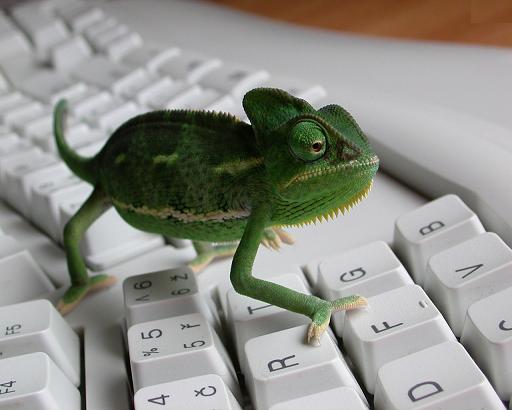 56